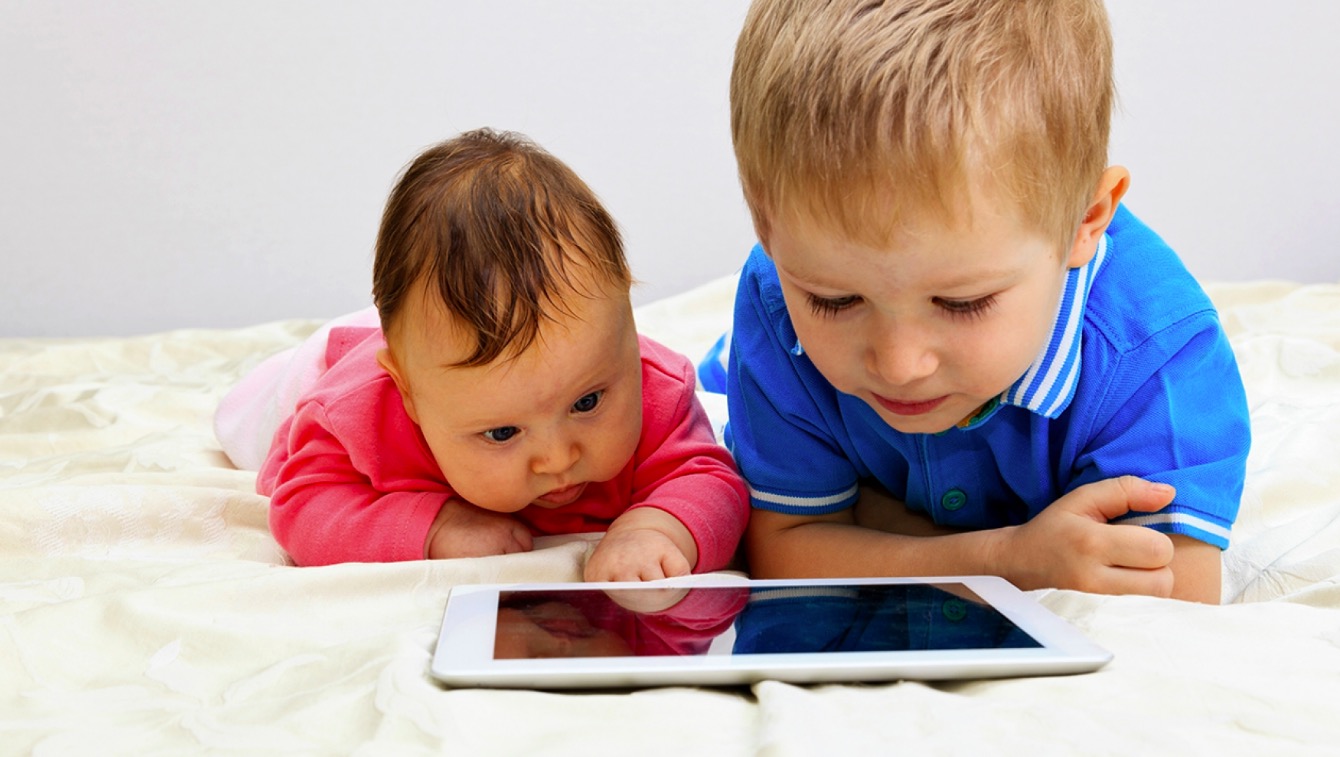 КОНСУЛЬТАЦИЯ ДЛЯ РОДИТЕЛЕЙ
РЕБЕНОК И ГАДЖЕТЫ
Воспитатель: Рарова Л.Н.
Достаточно сложно представить современную семью без различных гаджетов: смартфонов, компьютеров, ноутбуков, планшетов. Эти и другие электронные и цифровые устройства прочно обосновались в жизни каждой семьи. Неудивительно, что нынешние малыши начинают ими интересоваться с самого юного возраста. Однако многих родителей волнует вопрос: насколько они необходимы ребенку?
Ученые рекомендуют родителям минимизировать доступ к устройствам, особенно в вечернее и ночное время. Психологи, в свою очередь, выявили новый вид психологической зависимости - гаджет-аддикция. Причем, одержимость гаджетами может настигнуть человека в любом возрасте.
Итак, гаджеты- это хорошо или плохо? Мы понимаем, что:
ЭТО ХОРОШО!
-содержит знания по любой теме
-помогают научиться танцевать, сочинять музыку, снимать видеоклипы, рисовать и т.д.
-есть бесчисленные онлайн-игры, которые можно скачать
НО ЕСТЬ И ОПАСНОСТЬ!
-трудно определить качество информации
-интернет очень соблазнительная среда. Ребенку трудно себя контролировать, многие проводят в интернете неоправданно много времени
-опасность игровой зависимости
Именно поэтому существует необходимость составления и соблюдения правил.

ПАМЯТКА
!Создать список домашних правил пользования гаджетами при участии детей и требовать его выполнения.
!Требовать от ребенка соблюдения временных норм нахождения за компьютером.
!Компьютер с подключением в интернет должен находиться в общей комнате под присмотром родителей.
!Научить детей не загружать файлы, программы или музыку без согласия взрослых